Словарная работа на уроках русского языка во 2 классе по теме «Квартира». Программа начального общего образования. Система Л. В. Занкова.
Автор: учитель начальных классов МБОУ «Гимназия №1»г. НижневартовскаХалимоненко Алла Алексеевна.
Не смотрел в окошко –Был один Антошка, Посмотрел в окошко  -Там второй Антошка!Что это за окошко,Куда смотрел Антошка?
Зеркало
Плещет тёплая волна,Под волною белизна.Отгадайте, вспомните,Что за море в комнате?
ванна
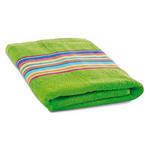 Говорит дорожка –Два вышитых конца:«-Помойся хоть немножко,Чернила смой с лица!Иначе ты в полдняИспачкаешь меня».
полотенце
Ткань, предназначенная для накрытия и украшения стола.
скатерть
Эта вещь бывает бумажной, бывает из ткани. Она предназначена для вытирания рук или для украшения интерьера.
салфетка
На стены вешают его,Кладут его и на пол.Но не пойму я одного:За что же бит он папой?
ковёр
Верхняя часть настольной лампы, сделанная из ткани или пластика.
абажур
Предметы интерьера квартиры.
мебель